L’ou radiactiu i altres experiments:permeabilitat de les membranes biològiques
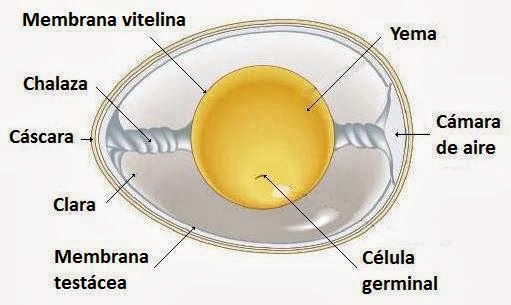 Transport passiu a través de la membrana
Dissolució de la closca amb àcid acètic (vinagre)
Fenomen d’osmosi (ou submergit en aigua/en una dissolució saturada de NaCl)
Fenomen de difusió (ou submergit en un colorant: blau de metilè, eosina ...)
Indicador de pH (ou submergit en l’aigua de cocció de la llombarda
Fenomen de difusió/ reconeixement del midó
L’ou radiactiu
Dissolució de la closca
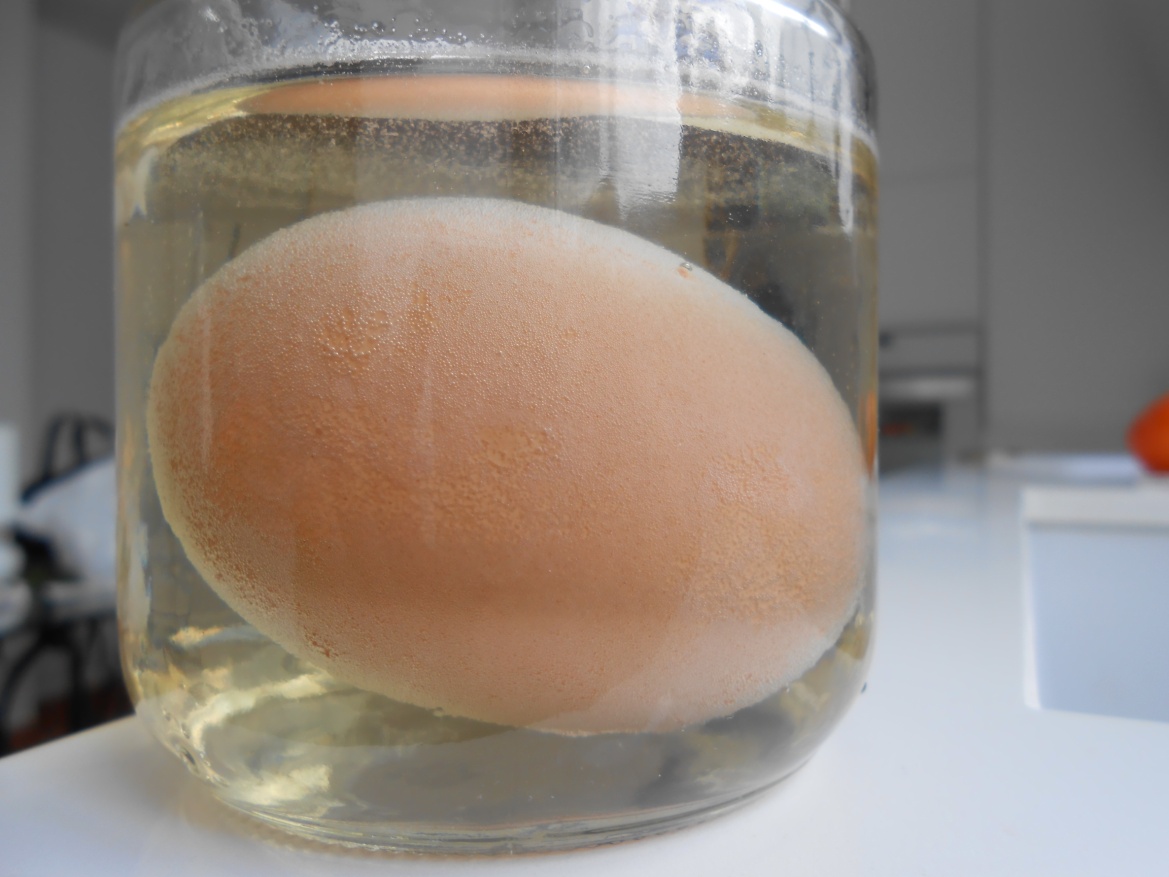 A les 24 hores
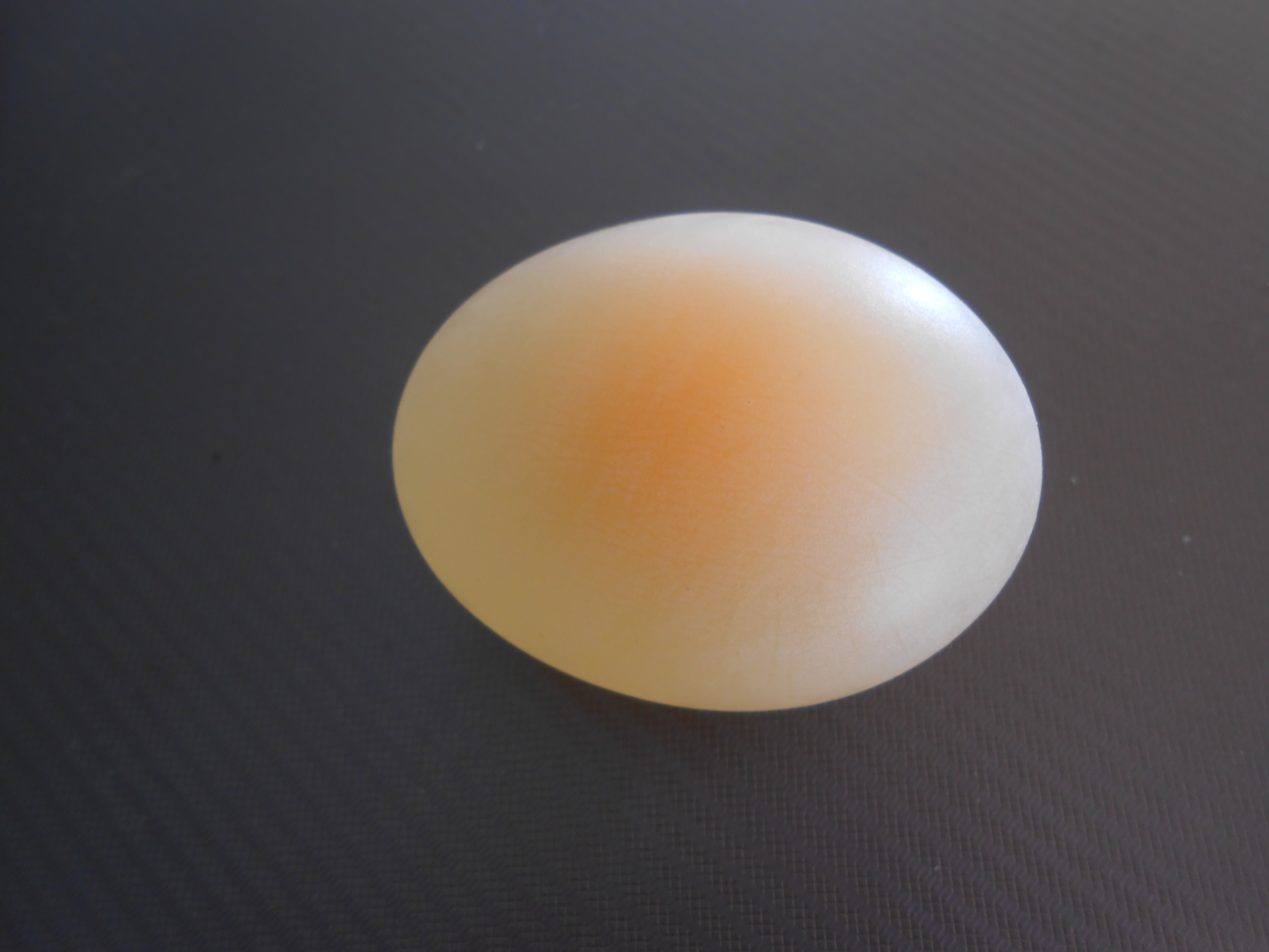 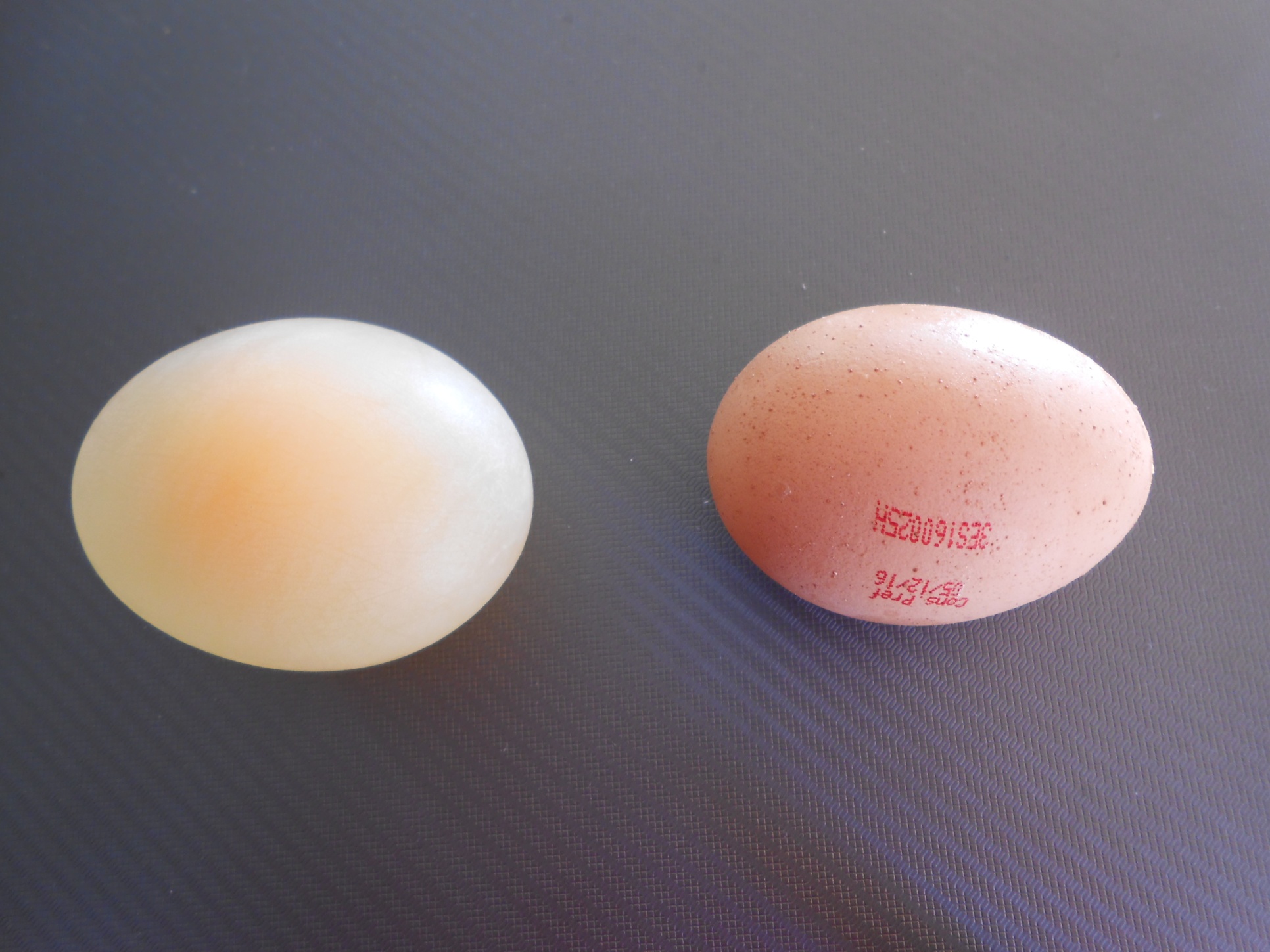 Fenomens d’osmosiAmb H2O: dissolució hipotònica
Després de 24 hores
Osmosi  amb dissolució concentrada de NaCl
Fenomen de difusió a través de la membrana
Colorant eosina
A les 24 h
Indicador de pH
Utilitzant l’aigua de cocció de la col lombarda
Protocol
Es col.loca l’ou en un vas de precipitats amb l’aigua de cocció de la col llombarda durant 24 hores perque es faci morat  
A continuació l’ou morat es posa en una dissolució de Na OH al 10% . L’ou es tornarà verd.  
Si el posem en una dissolució de HCl al 10% es tornarà roig
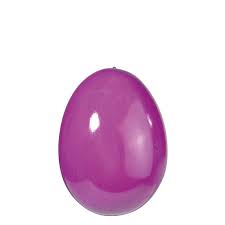 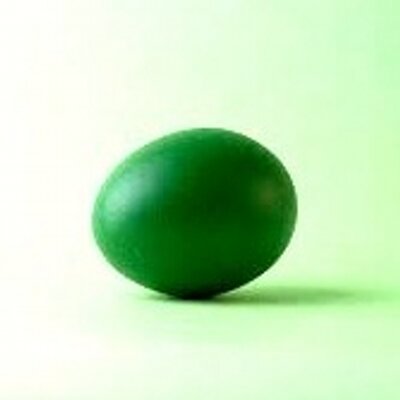 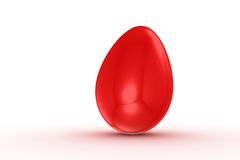 Fenomen de difusió/ Reconeiximent del midó
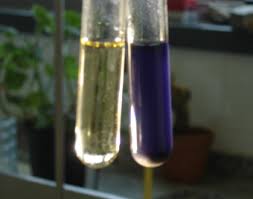 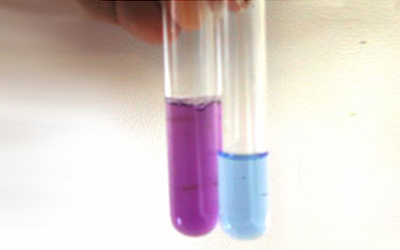 lugol
Dissolem un dels extrems de l’ou
Treiem el contingut d l’ou per l’altre extrem amb cura de no danyar la membrana
Preparem una dissolució de mido
Posem l’ou en la dissolució amb el midó i aboquem el glucol dins de l’ou
Resultat: podem observar la difusió
Als 30 minuts
ALS 60 MINUTS
Als 90 minuts
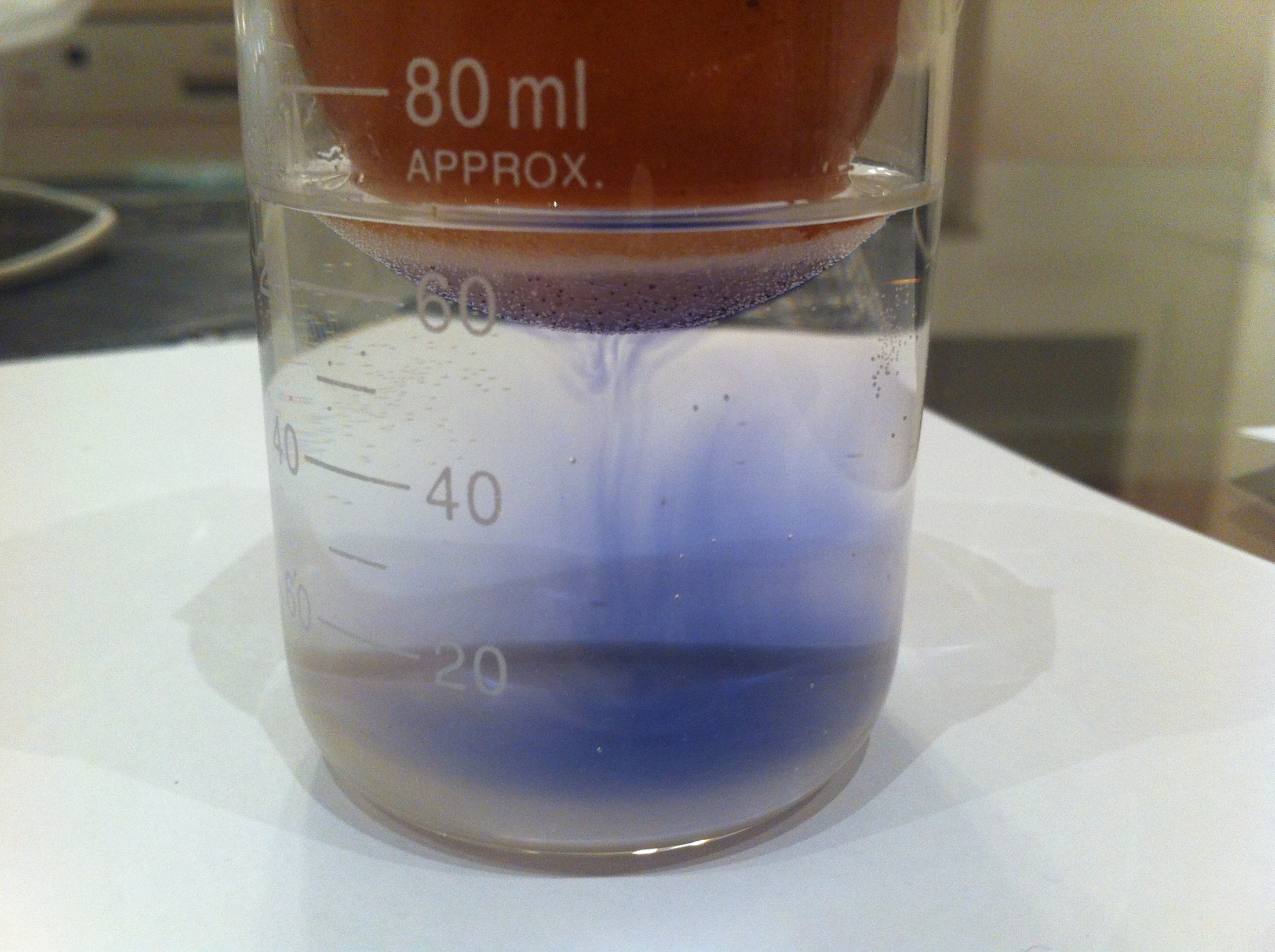 A les 3 hores
L’ou radiactiu
Deixem l’ou 48 hores amb vinagre per dissoldre la closca
Extraiem el tubo de tinta d’un subratllador groc i el posem en un recipient amb aigua que es farà groga. 
Submergim l’ou durant 24-48 hores.
Quan l’il.luminem amb llum ultraviolada serà fluorescent
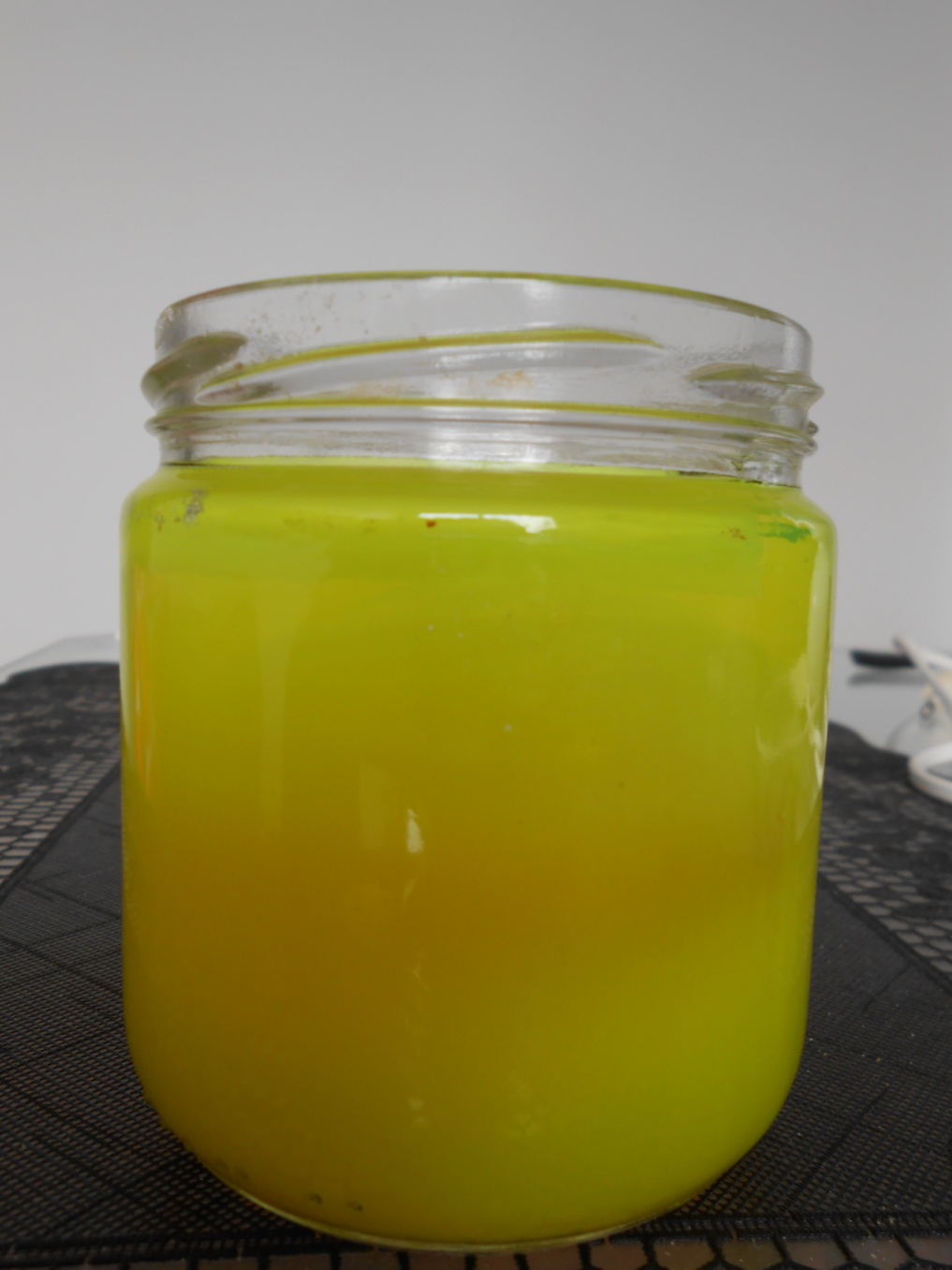 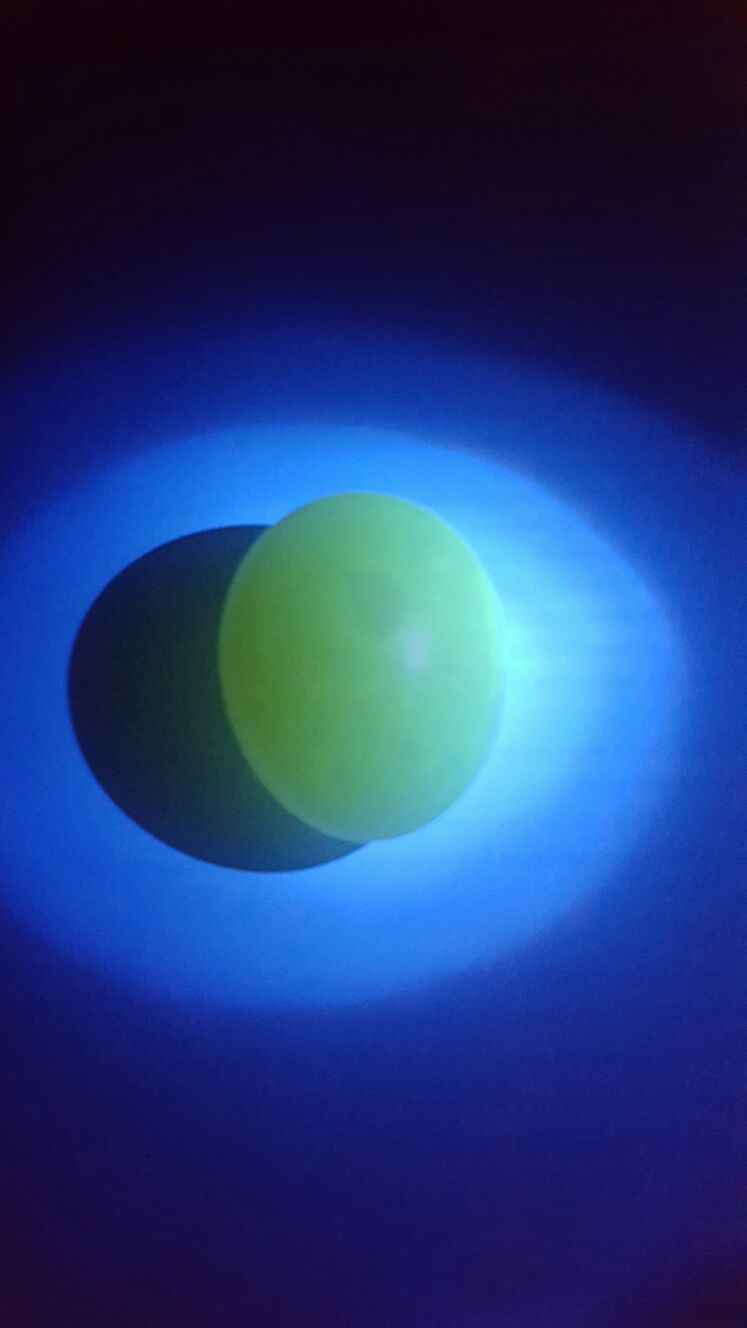 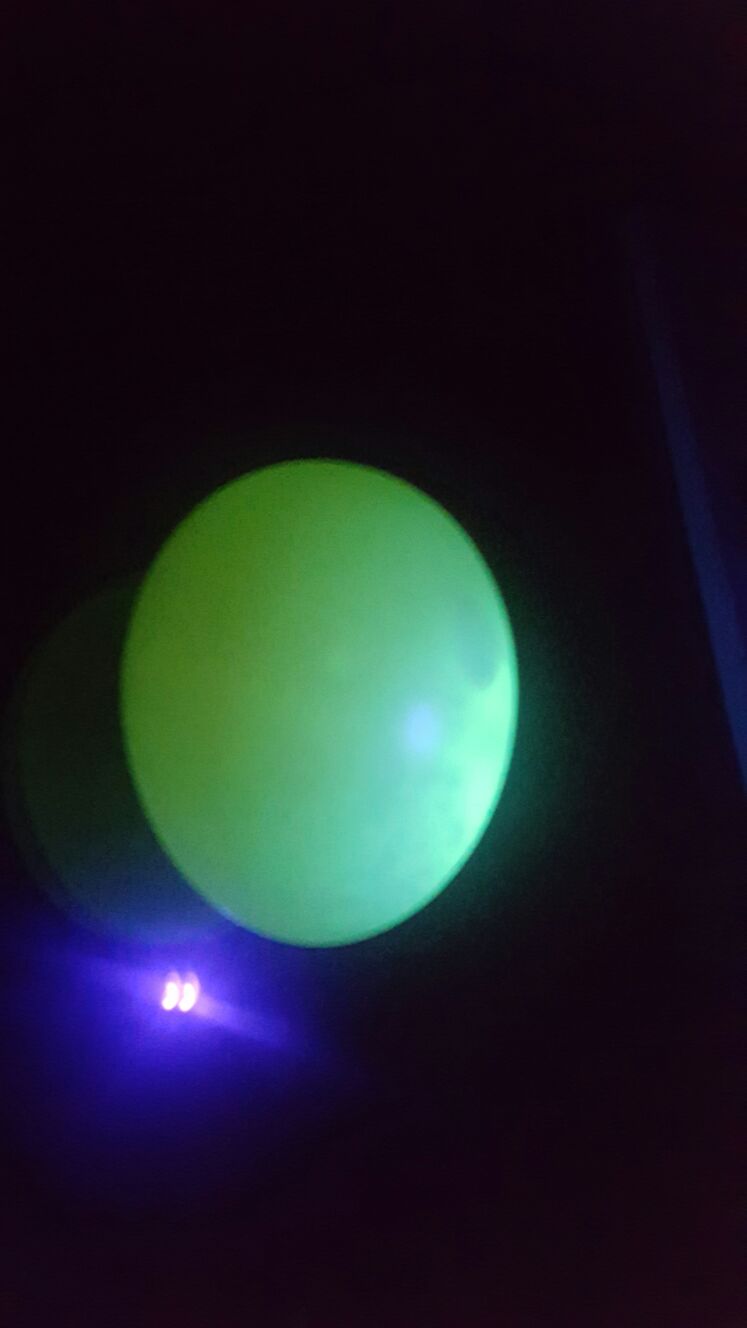 Besets a tots
				I
			Bon Nadal!
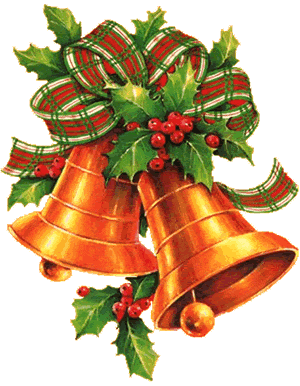